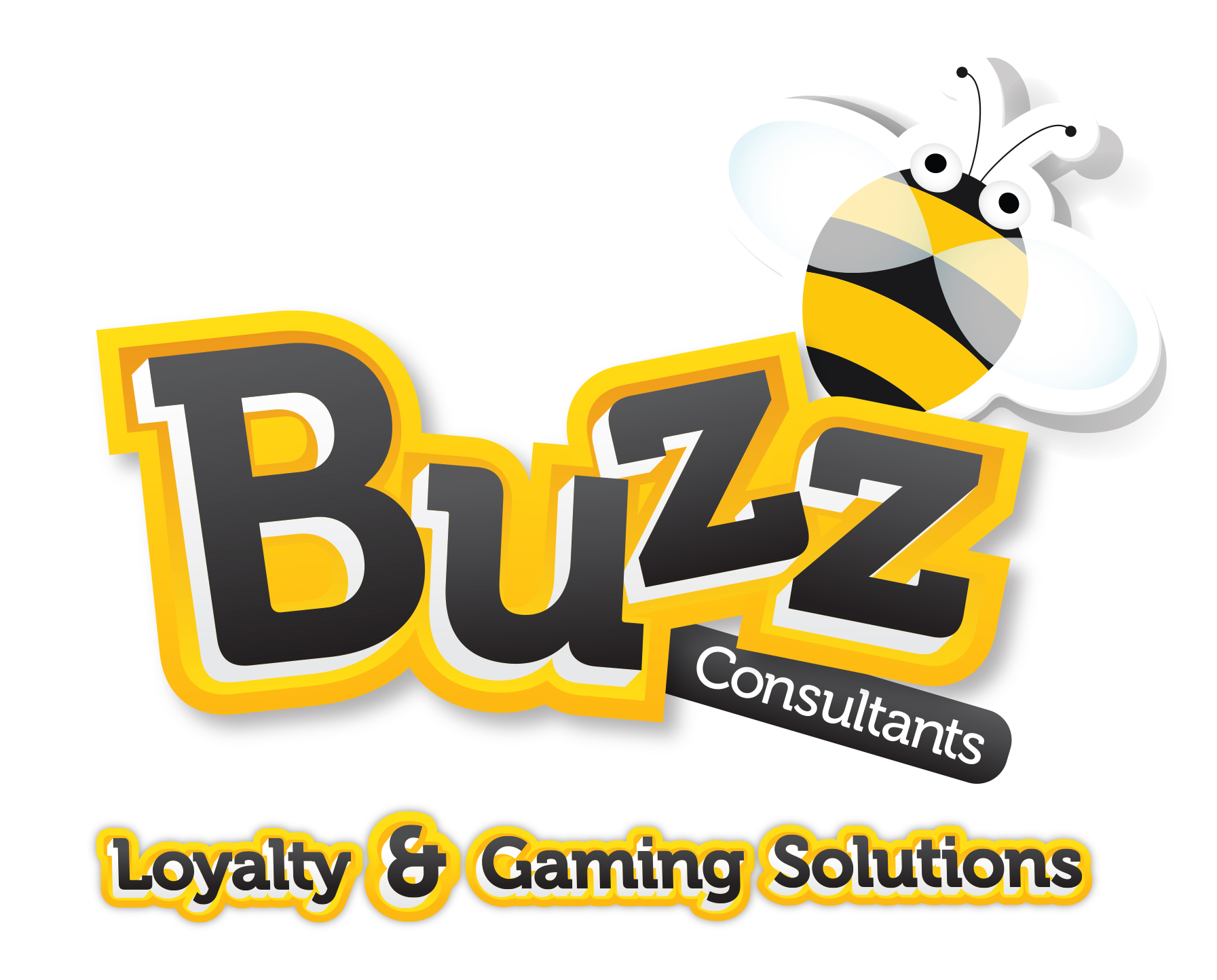 Loyalty and CRM
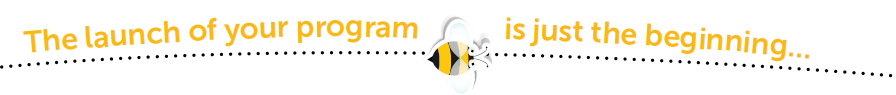 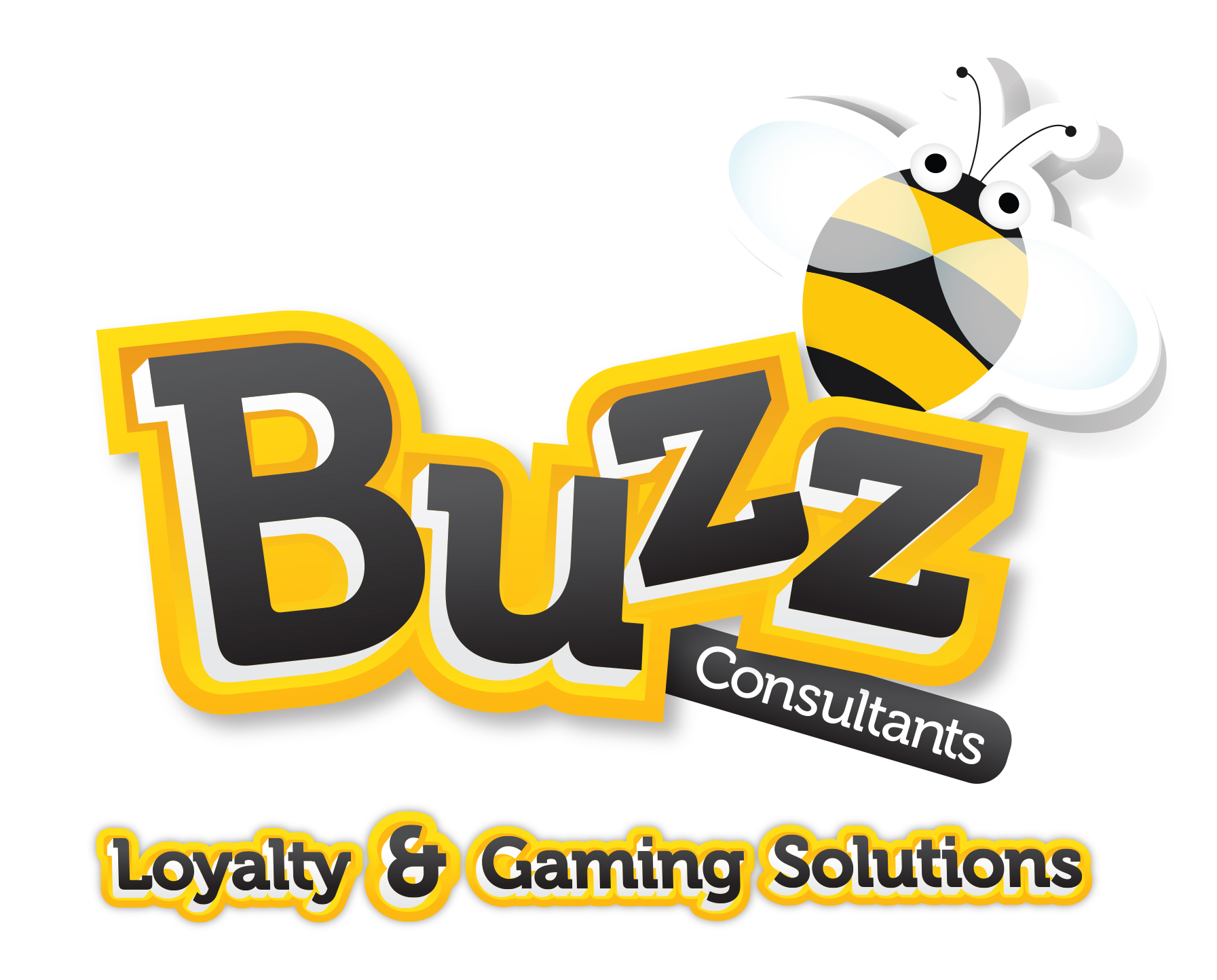 Overview
Case Study – When customer communication goes bad
Loyalty in the wider environment
Loyalty in the club environment – the first 90 days
Ongoing value – making the most out of your program
Final thoughts
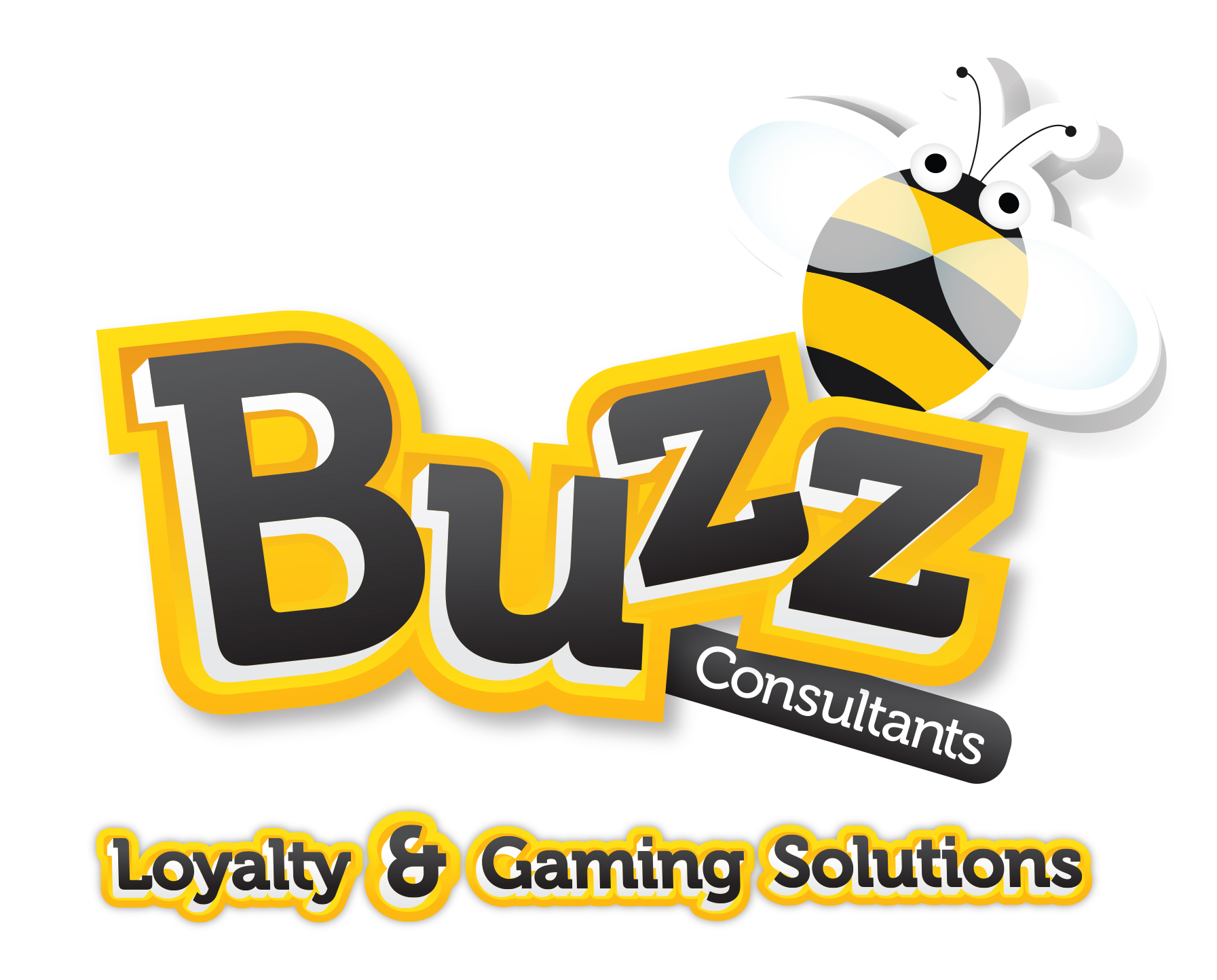 Customer Relations – When it Goes Bad
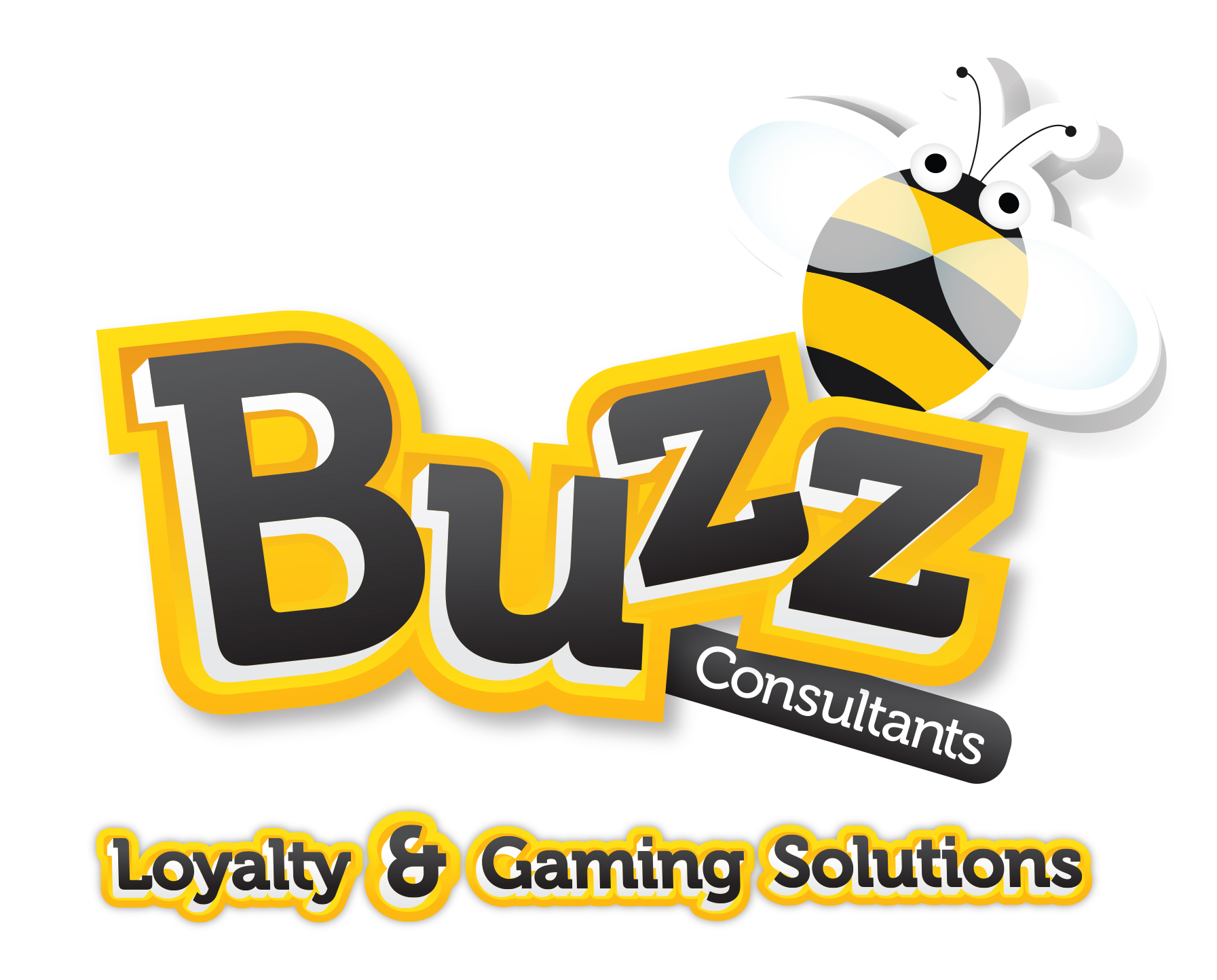 Case Study – United Airlines
Wrong culture
Forgot about social media
Communication upwards
Extreme view of tiering
Computer process to select passengers was not random
The story resonated – so it spread!
If your business is well perceived things will be forgiven
The wider loyalty market
Recent study in Asia – Pacific loyalty programs has revealed the following about Australians and their loyalty programs:
89% of Australians belong to a loyalty program
On average those 89% belong to 6.1 programs
Of those 6.1 on average there is 
1 bank
1 supermarket (fly buys or Woolworths rewards)
0.3 for entertainment
The Value Equation of loyalty
Customers join to get value
Program operators need to offer value back
Programs need to offer value
Customer’s need for value
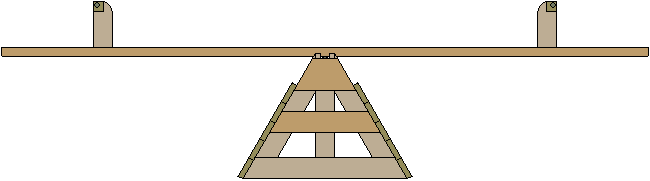 What do customers expect?
Easy to engage
Easy to understand
Easy to redeem
With more programs appearing customers expectations are rising
The easiest way to deal with these expectations is around experience. 
Create a flawless and unique customer service experience
How do you measure loyalty?
The NPS – Net Promoter Score
Also known as the Loyalty Advocacy Score
Measures how likely your members are to recommend your program to others
There are three categories
Promoters
Neutrals
Detractors
The NPS formula
Your NPS percentage is calculated by the following formula:

% of Promoters minus 
% of Detractors
What drives a good NPS?
Three key factors contribute to a positive NPS

An informed experience

A digitised experience

A personalised experience
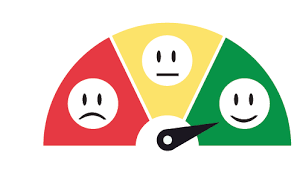 Points alone wont drive the NPS
Members who have these experiences have the following chance of getting a positive NPS
0 - 21%
1 – 28%
2 – 53%
3 – 70%
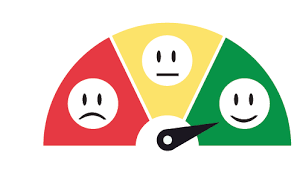 Adding Value to loyalty
A personalised and digital experience is the biggest bang for buck you can get

Looking to the future the millennials are key
They have greater penetration to loyalty than any other market
They are much more willing to share their data
They are going to help future proof your business
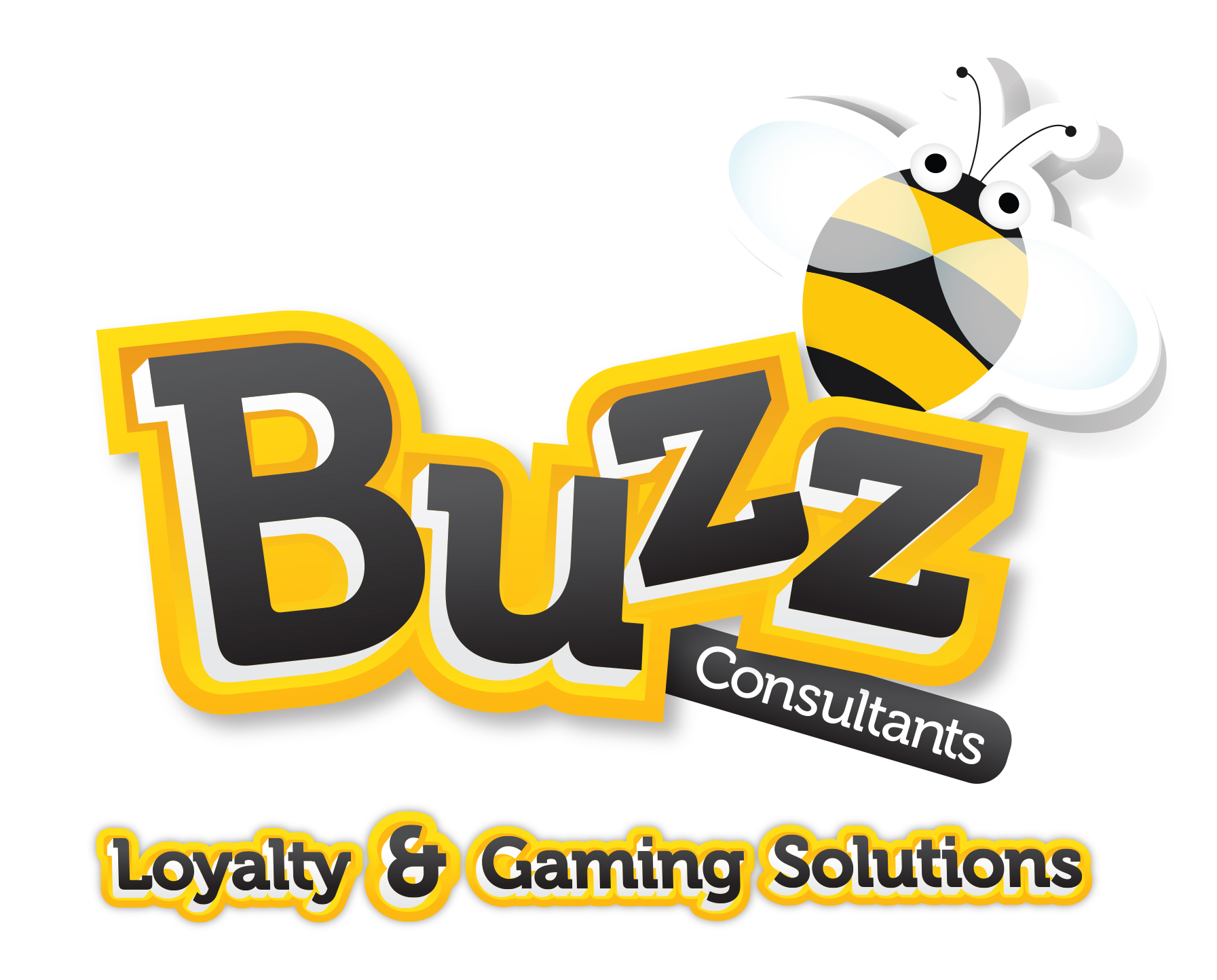 Your Loyalty Program – First 90 Days
Love your customers from day 1
Member welcome pack
New member email every quarter
To key here is to educate members from the beginning
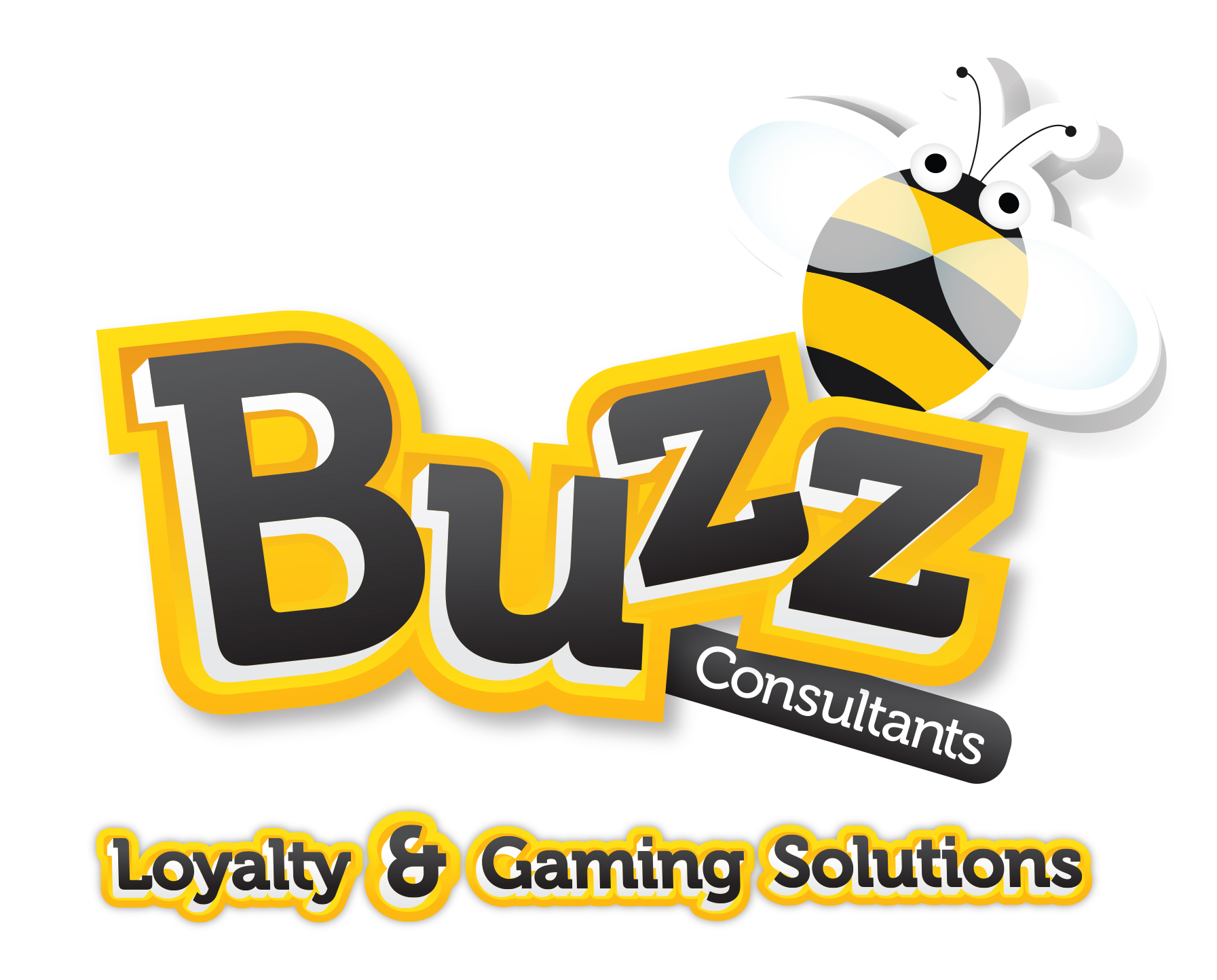 Educate and Empower your Staff
Love your staff from day 1
Ensure your program is a key learning area of all new staff
POP quizzes
Shift reports
Empower your staff to have the right conversations
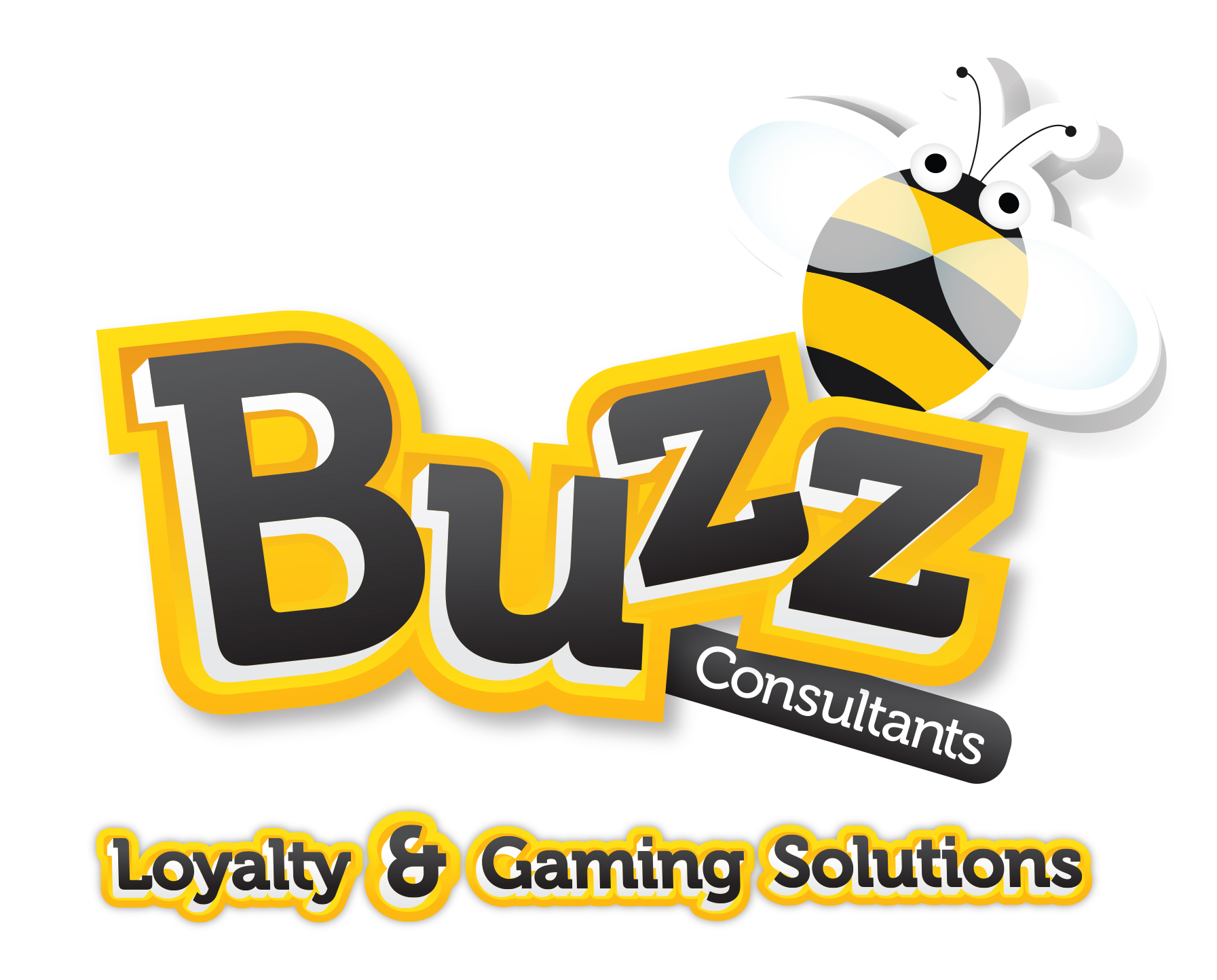 Stage 1 – Target
Who are you going to target?
How are you going to narrow down the target?
How far back are you going to look?
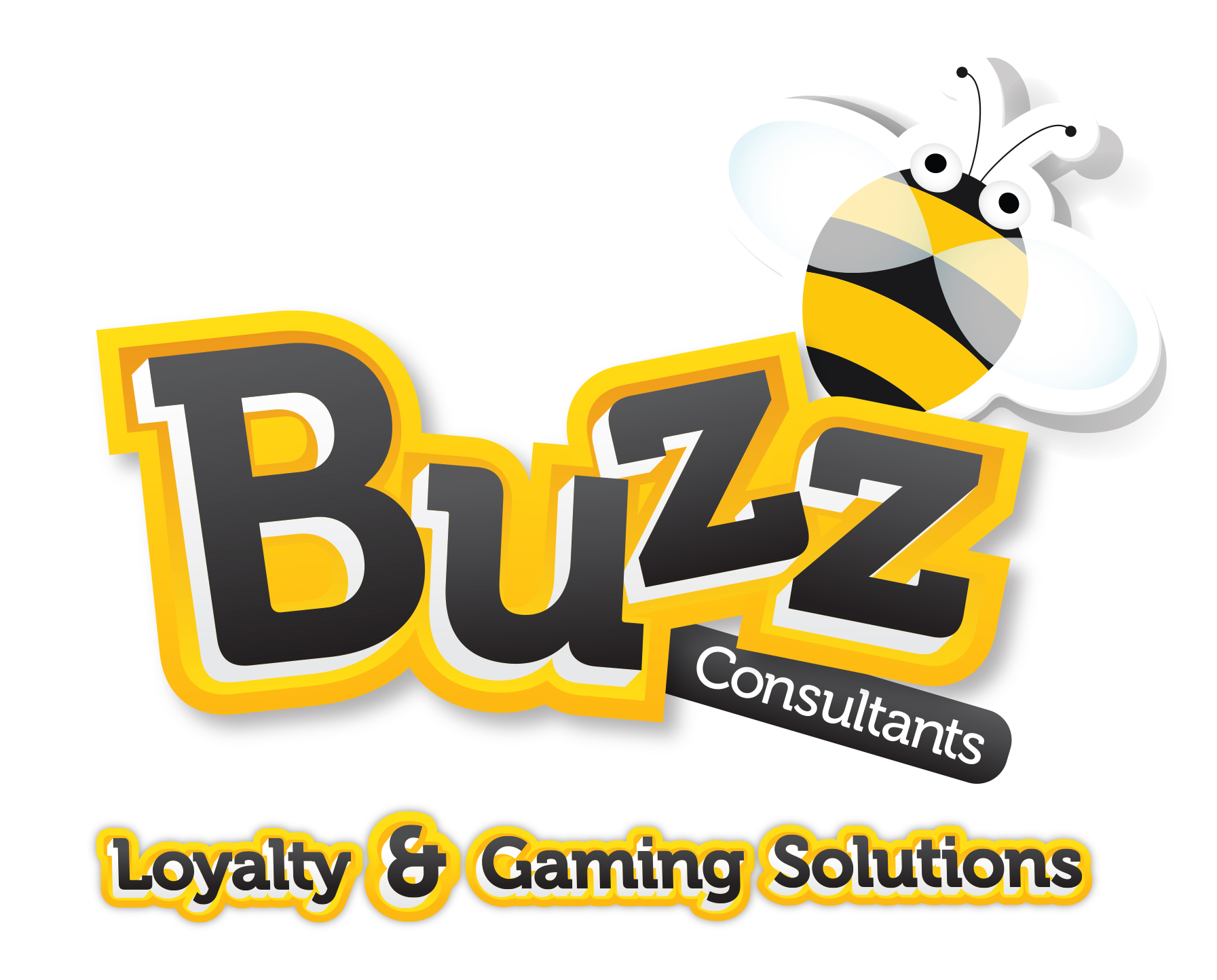 Stage 2 –Rewards
What are you going to give them?
Club card, eftpos card, points on card
Make sure it is proportional to the level of spend
How is it going to be made available to your staff to issue?
Is there always someone who can issue the reward?
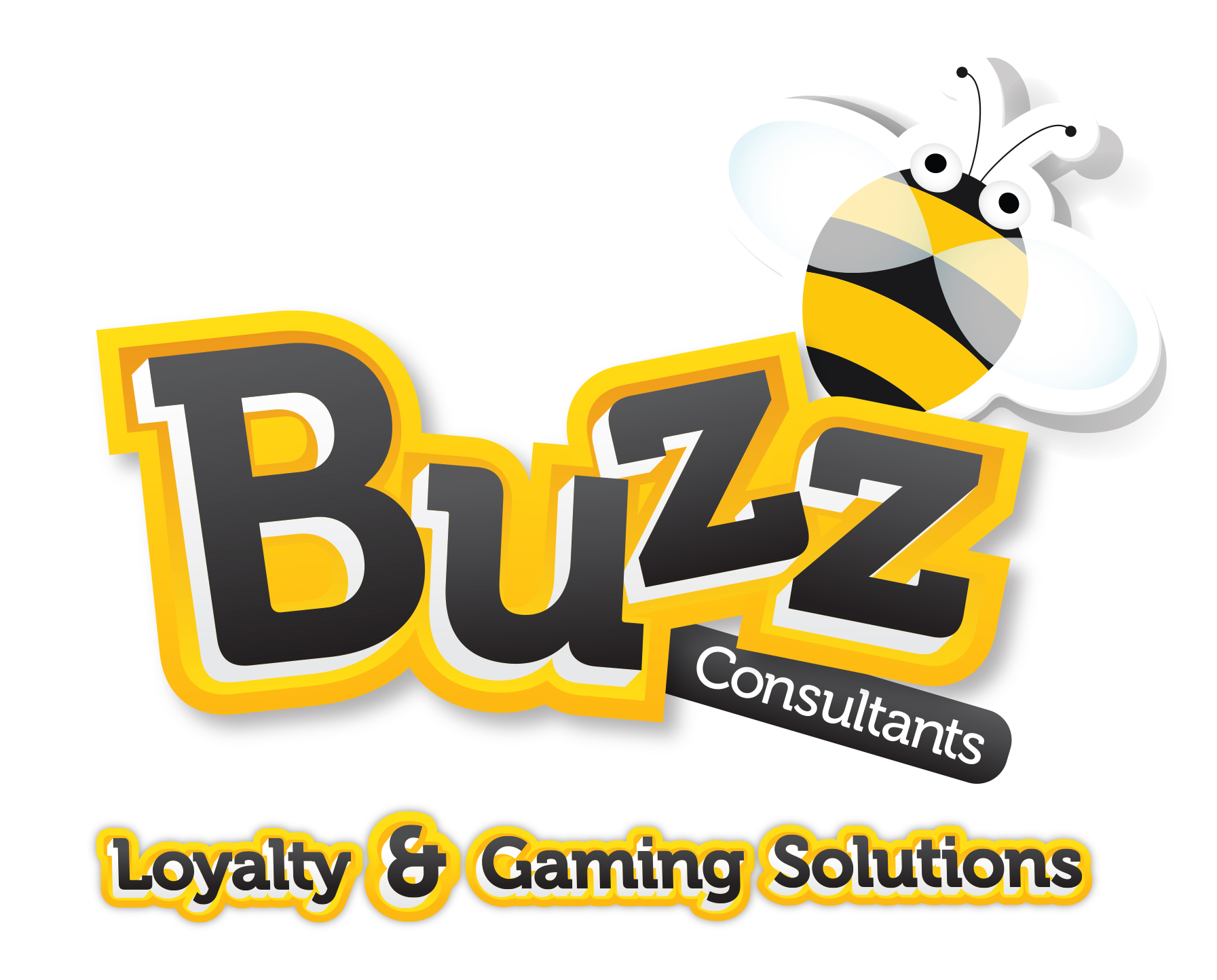 Stage 3 -Define Goals
What is it that you want to achieve?
Increase in spend?
Increase in visitation?
Visit on a particular day?
Visit at a particular time?
Increase in information in the CRM?
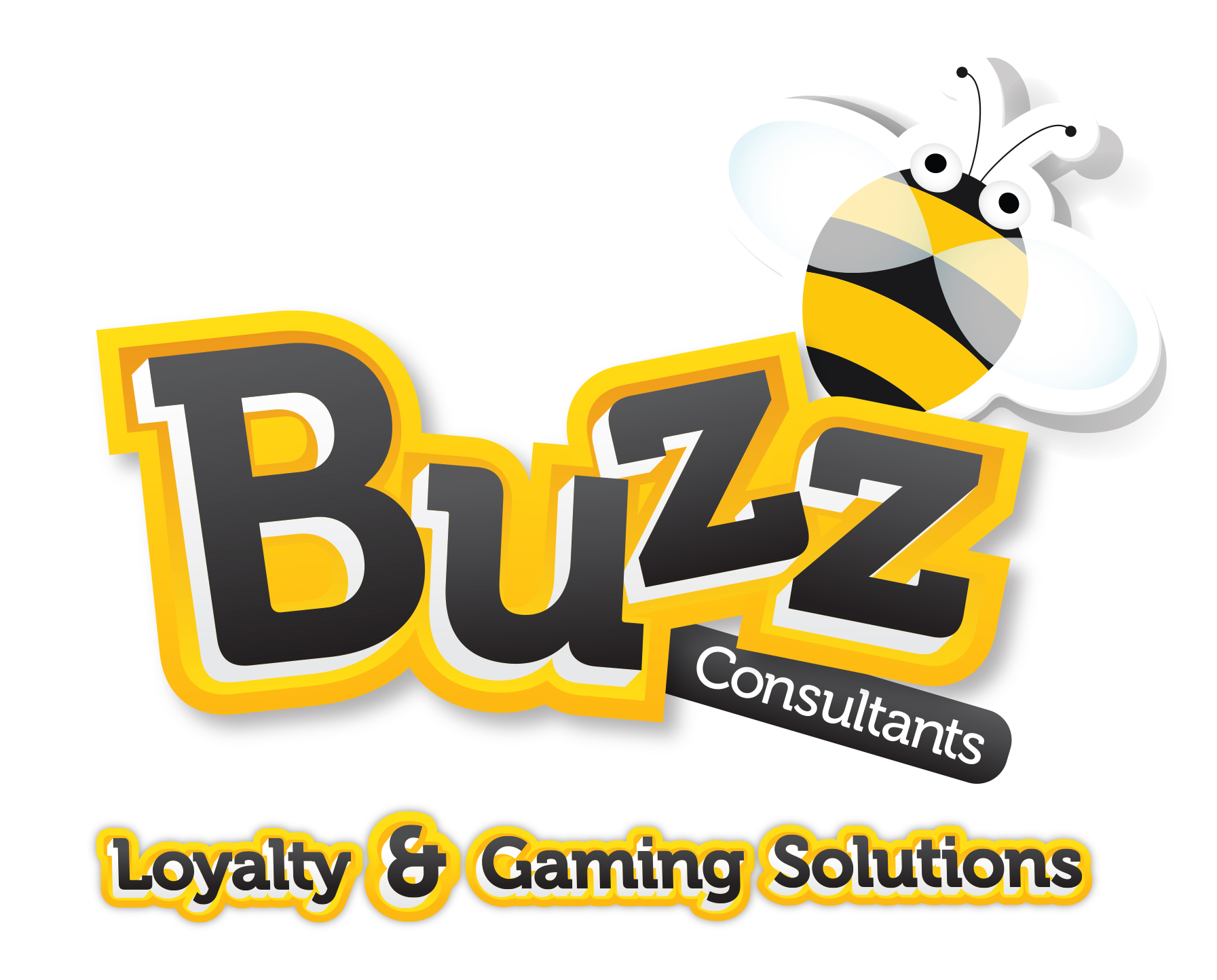 Stage 4 -Train Staff
Let them know the objectives of the campaign
Show them all paperwork and procedures involved
Clearly define their KPI’s in the campaign
Check they understand!
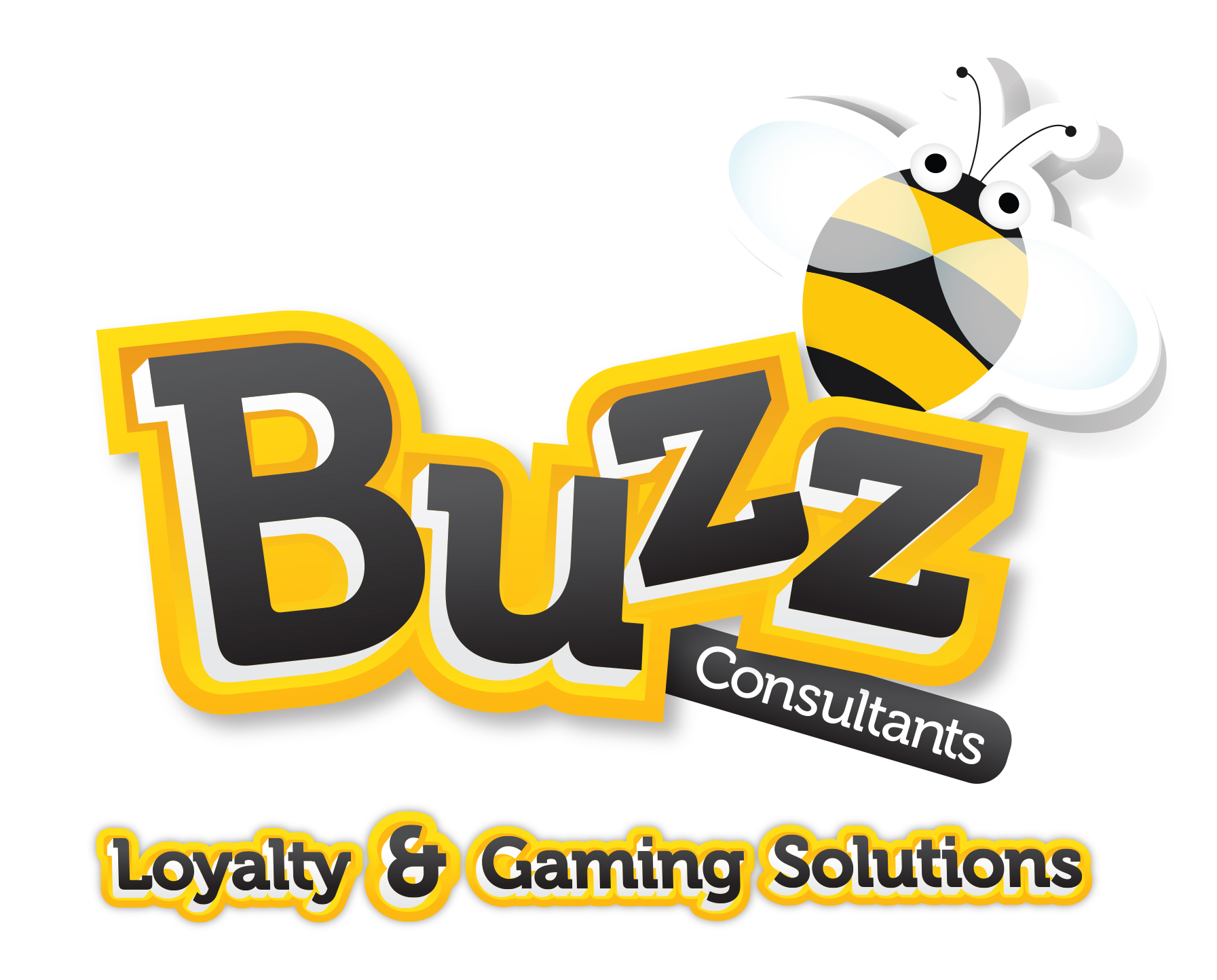 Stage 5 -Set up Campaign
What systems are in place to help staff?
How can you use
Gaming systems
POS systems
Paging systems
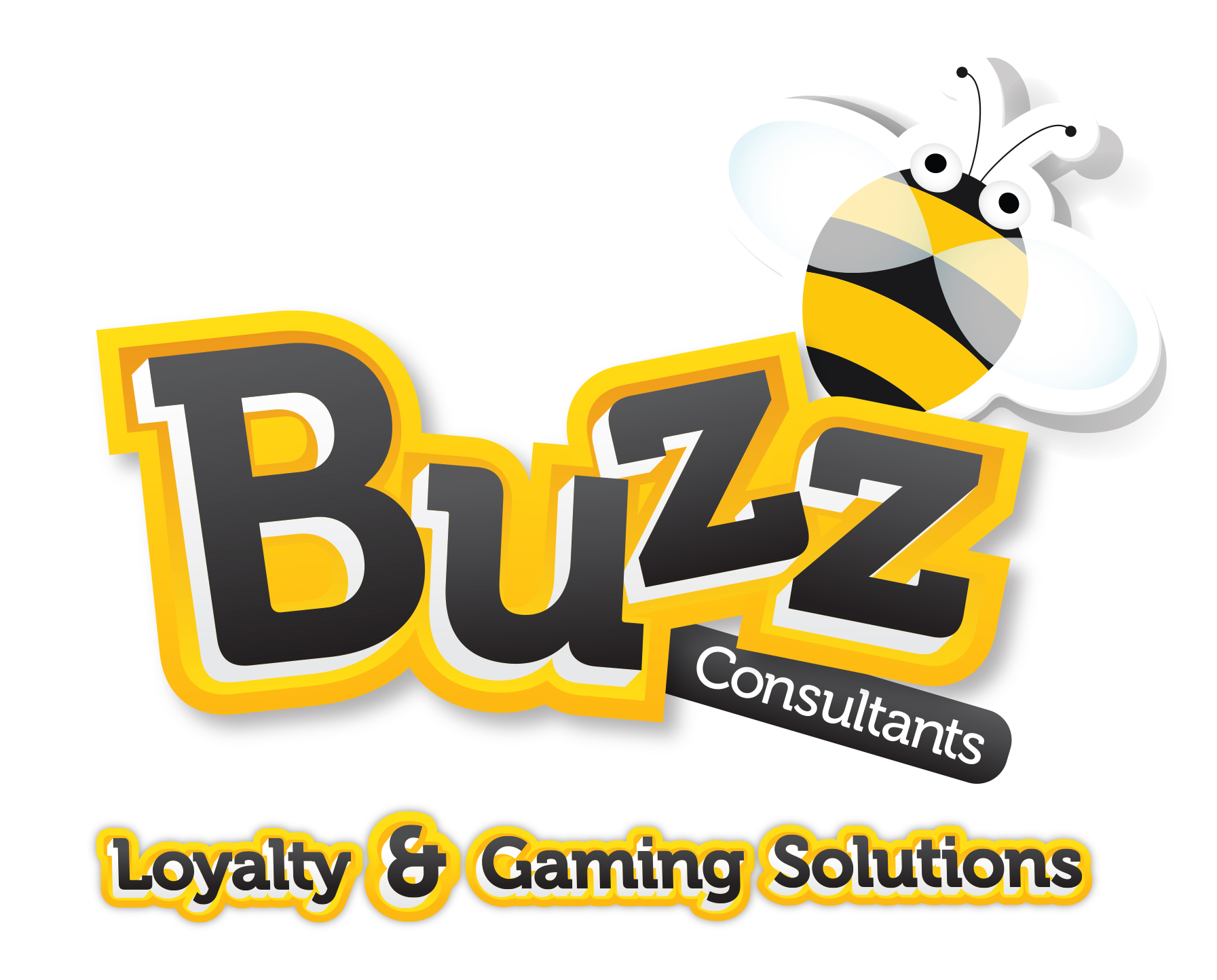 Stage 6 -Measure the Results
Send out the offer, but don’t forget to measure the results!
Talk to your members
Talk to your staff
Check to see who updated the CRM
Figure out your next targets
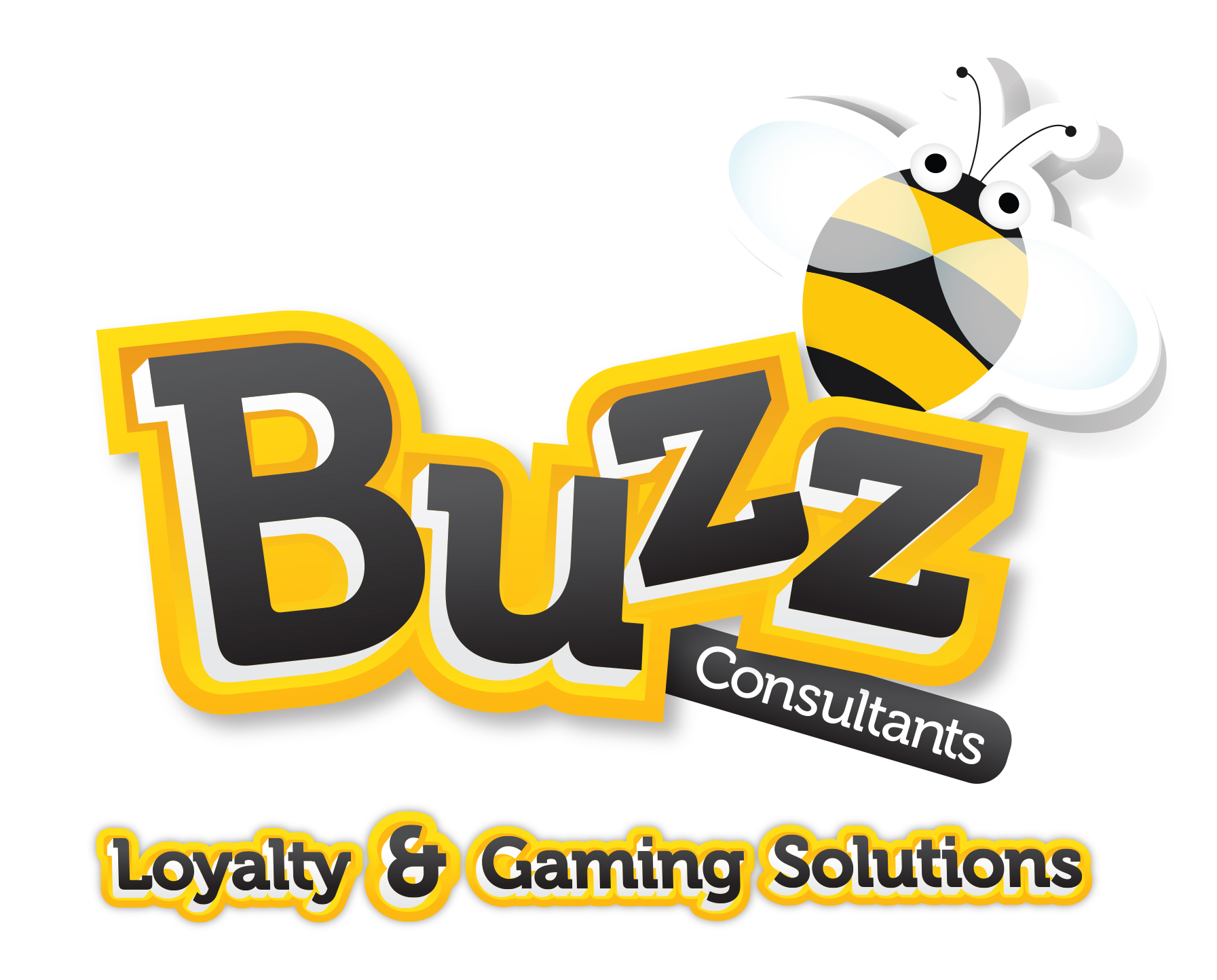 Then do it all again!
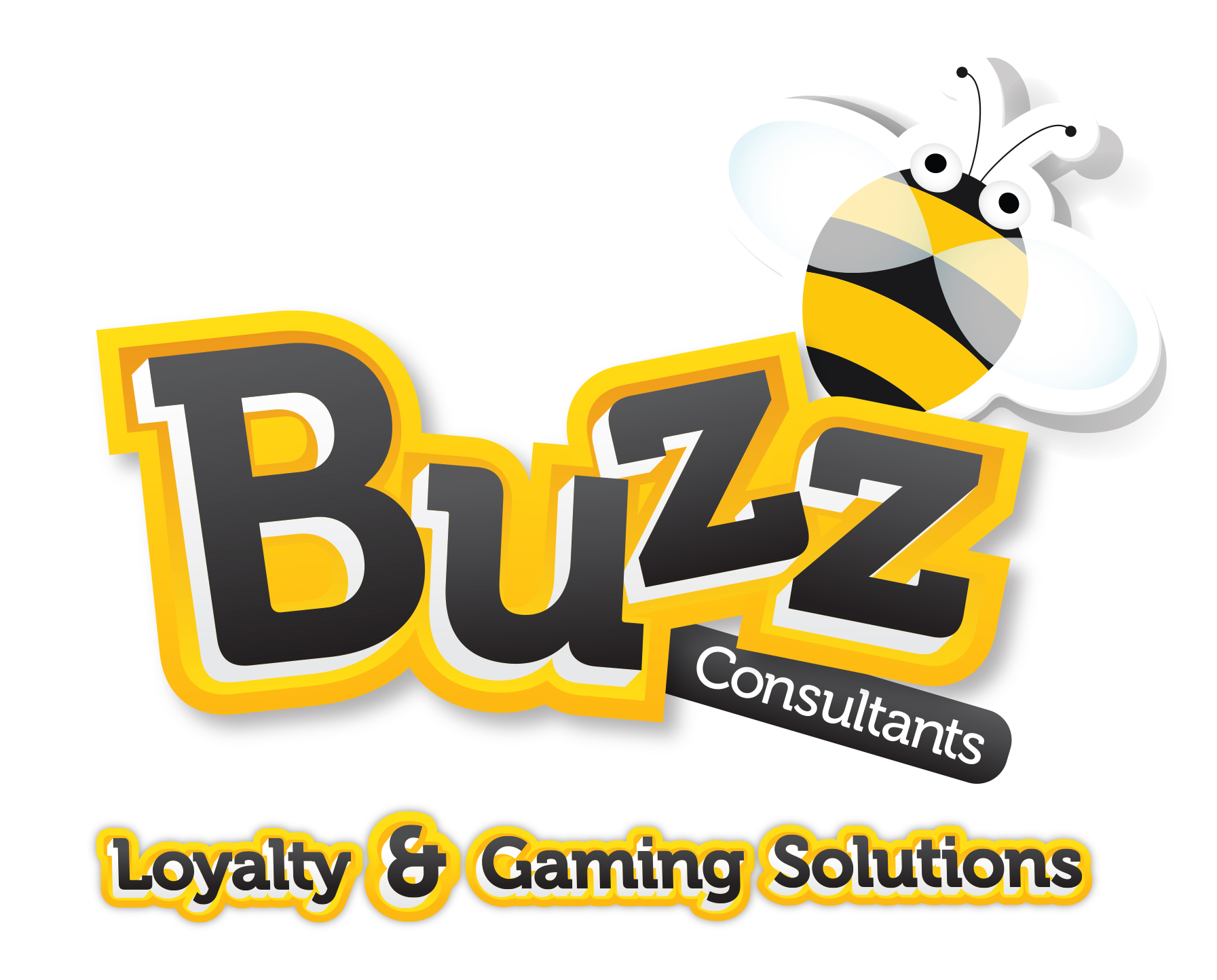 Final Thoughts
Always ask what’s next from your gaming and POS providers
Set and forget alone will never work- it needs monitoring!
Invest in staff training and the importance of data integrity
Loyalty is an ongoing objective